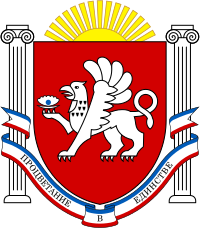 Министерство образования, науки и молодежи Республики Крым
ГКУ РК «Центр оценки и мониторинга качества образования»
Всероссийские проверочные работы,  2017 год
Симферополь, 2018
Введение
С 2015/2016 учебного года введена в практику новая процедура оценки качества общего образования – Всероссийские проверочные работы (далее – ВПР).
Цель данного проекта – обеспечение единства образовательного пространства РФ и поддержка введения ФГОС за счет предоставления образовательным организациям единых проверочных материалов и единых критериев оценивания учебных достижений школьников.
Отличительной особенностью ВПР является единство подходов к составлению вариантов заданий, проведению самих работ и их оцениванию, а также использование современных технологий, позволяющих обеспечить практически одновременное выполнение контрольной работ школьниками всей страны.  
 В соответствии с приказом Министерства образования и науки Российской Федерации от 27.01.2017 № 69 «О проведении мониторинга качества образования», Распоряжением Федеральной службы по надзору в сфере образования и науки (Рособрнадзор) от 30 августа 2016 года N 2322-05 «Об утверждении графиков проведения мероприятий, направленных на исследование качества образования на 2016-2017 годы», Распоряжением Федеральной службы по надзору в сфере образования и науки (Рособрнадзор) от 21.10.2016 N 2733-05 «О внесении изменений в распоряжение Федеральной службы по надзору в сфере образования и науки (Рособрнадзор) от 30 августа 2016 года N 2322-05», письмами Федеральной службы по надзору в сфере образования и науки (Рособрнадзор) от 02.02.2017 № 05-41 «Всероссийские проверочные работы» и от 23.03. 2017 N 05-104 «О проведении Всероссийских проверочных работ в 2017 году»  и во исполнение приказа Министерства образования, науки и молодежи Республики Крым от 09.03.2017 №445 «О проведении мониторинговых исследований качества образования в Республике Крым в 2017 году»  проведены Всероссийские проверочные работы  в образовательных организациях Республики Крым, реализующих программы начального общего, основного общего и среднего общего образования. 
Задачи проведения ВПР не предусматривают использование результатов ВПР для оценки деятельности образовательных организаций, учителей, муниципальных и региональных органов исполнительной власти, осуществляющих государственное управление в сфере образования.
2
Сроки проведения ВПР в 2017 году
4 класс : 
18 апреля 2017 года – по учебному предмету «Русский язык» (часть 1 – диктант);
20 апреля 2017 года – по учебному предмету «Русский язык» (часть 2);
25 апреля 2017 года – по учебному предмету «Математика»;
27 апреля 2017 года – по учебному предмету «Окружающий мир».
5 класс:
18 апреля 2017 года – по учебному предмету «Русский язык»;
20 апреля 2017 года – по учебному предмету «Математика»;
25 апреля 2017 года – по учебному предмету «История»;
27 апреля 2017 года – по учебному предмету «Биология».
10 класс:
19 апреля 2017 года – по учебному предмету «География». 
11 класс:
19 апреля 2017 года – по учебному предмету «География»;
25 апреля 2017 года – по учебному предмету «Физика»;
27 апреля 2017 года – по учебному предмету «Химия»;
11 мая 2017 года – по учебному предмету «Биология»;
18 мая 2017 года – по учебному предмету «История».
3
Количественный состав участников ВПР по АТЕ
4
Методика определения качества обученности школьников в исследовании
Методика анализа результатов ВПР предполагает выделение показателей качества обученности школьников.
Под качеством обученности понимается совокупный процент учащихся, получивших отметки «4» и «5» по предмету.
Весь массив участников ВПР дифференцируются по этому основанию на четыре группы в зависимости от показателей качества обученности:
от 100% до 75% учеников, получивших в сумме «5» и «4»
от 75%  до 50% учеников, получивших в сумме «5» и «4»
от 50%  до 25% учеников, получивших в сумме «5» и «4»
от 25%  до 0% учеников, получивших в сумме «5» и «4»
5
1. Результаты ВПР по предмету «Русский язык»4 класс
6
1.1. Статистика региональных и общероссийских результатов ВПР по русскому языку в  4 классе
7
1.2. Качество обученности по предмету «Русский язык»  в 4-х классах в разрезе муниципальных образований Республики Крым (в %)
Группа с удельным весом отметок "4" и "5" (100-75%) –          
   2 муниципальных образования
8
1.3. Качество обученности по предмету «Русский язык»  в  4-х классах в разрезе муниципальных образований Республики Крым (в %)
Группа с удельным весом отметок "4" и "5" (50-75 %) –        
     23 муниципальных образования
9
Совокупный процент учащихся,  получивших  «4» и «5»  в результатах ВПР по русскому языку ниже 50%,  не фиксируется
1.4. Статистика полученных отметок  в разрезе муниципальных образований Республики Крым по предмету «Русский язык», 4 класс
Процент участников,  получивших «5»
Вся выборка по РФ(28,8%)                       Регион ( 23,6%)                            МО
10
1.5. Статистика полученных отметок  в разрезе муниципальных образований Республики Крым по предмету «Русский язык»,  4 класс
Процент участников,  получивших «2»
Вся выборка по РФ(3,8%)                                Регион(4,3%)                                         МО
11
2. Результаты ВПР по предмету «Математика»4 класс
12
2.1. Статистика региональных и общероссийских результатов ВПР
 по математике в 4 классе
13
2.2. Качество обученности по предмету «Математика»  в  4-х классах в разрезе муниципальных образований Республики Крым (в %)
Группа с удельным весом отметок "4" и "5" (75-100 %) –        
     9 муниципальных образований
14
2.3. Качество обученности по предмету «Математика»  в  4-х классах в разрезе муниципальных образований Республики Крым (в %)
Группа с удельным весом отметок "4" и "5" (50-75 %) –        
    16 муниципальных образований
Совокупный процент учащихся,  получивших  «4» и «5»  в результатах ВПР по математике ниже 50%,  не фиксируется
15
2.4. Статистика полученных отметок  в разрезе муниципальных образований Республики Крым по предмету «Математика», 4 класс
Процент участников,  получивших «5»
Вся выборка по РФ(46,7%)                                  Регион(36,9%)                                    МО
16
2.5. Статистика полученных отметок  в разрезе муниципальных образований Республики Крым по предмету «Математика»,  4 класс
Процент участников,  получивших «2»
17
Вся выборка по РФ(2,2%)                     Регион(2,6%)                                         МО
3. Результаты ВПР по предмету «Окружающий мир»4 класс
18
3.1. Статистика региональных и общероссийских результатов ВПР
 по окружающему миру в 4 классе
19
3.2. Качество обученности по предмету «Окружающий мир»  в  4-х классах в разрезе муниципальных образований Республики Крым (в %)
Группа с удельным весом отметок "4" и "5" (75-100 %) –        
    2 муниципальных образования
Совокупный процент учащихся,  получивших  «4» и «5»  в результатах ВПР по окружающему миру  ниже 50%,  не фиксируется
20
3.3. Качество обученности по предмету «Окружающий мир»  в 4-х классах в разрезе муниципальных образований Республики Крым (в %)
Группа с удельным весом отметок "4" и "5" (50-75%) –       
      23 муниципальных  образования
21
3.4. Статистика полученных отметок  в разрезе муниципальных образований Республики Крым по предмету «Окружающий мир», 4 класс
Процент участников,  получивших «5»
Вся выборка по РФ ( 21,7%)                           Регион (15,2%)                        МО
22
3.5. Статистика полученных отметок  в разрезе муниципальных образований Республики Крым по предмету «Окружающий мир»,  4 класс
Процент участников,  получивших «2»
Вся выборка по РФ (0,9%)                         Регион(1,2%)                                         МО
23
4. Результаты ВПР по предмету «Русский язык»5 класс
24
4.1. Статистика региональных и общероссийских результатов ВПР 
по русскому языку в 5 – х классах
25
4.2. Качество обученности по предмету «Русский язык»  в 5-х классах в разрезе муниципальных образований Республики Крым (в %)
Группа с удельным весом отметок "4" и "5" (50-75%) –        
     1 муниципальное образование
Совокупный процент учащихся,  получивших  «4» и «5»  в результатах ВПР по русскому языку выше 75% , не фиксируется
26
4.3. Качество обученности по предмету «Русский язык»  в 5-х классах в разрезе муниципальных образований Республики Крым (в %)
Группа с удельным весом отметок "4" и "5" (25-50%) –       
      23 муниципальных  образования
27
4.4. Качество обученности по предмету «Русский язык»  в 5-х классах в разрезе муниципальных образований Республики Крым (в %)
Группа с удельным весом отметок "4" и "5" (0-25%) –        
     1 муниципальное образование
28
4.4. Статистика полученных отметок  в разрезе муниципальных образований Республики Крым по предмету «Русский язык» 5 класс
Процент участников,  получивших «5»
29
Вся выборка по РФ (11,8%)                                         Регион(7,2%)                                   МО
4.7. Статистика полученных отметок  в разрезе муниципальных образований Республики Крым по предмету «Русский язык» 5 класс
Процент участников,  получивших «2»
Вся выборка по РФ(15,4%)                                    Регион(22%)                                       МО
30
5. Результаты ВПР по предмету «Математика»5 класс
31
5.1. Статистика региональных и общероссийских результатов ВПР 
по математике в 5 – х классах
32
5.2. Качество обученности по предмету «Математика»  в 5-х классах в разрезе муниципальных образований Республики Крым (в %)
Группа с удельным весом отметок "4" и "5" (50-75%) –       
      6 муниципальных  образований
Совокупный процент учащихся,  получивших  «4» и «5»  в результатах ВПР по математике выше 75%,  не фиксируется
33
5.3. Качество обученности по предмету «Математика»  в 5-х классах в разрезе муниципальных образований Республики Крым (в %)
Группа с удельным весом отметок "4" и "5" (25-50%) –       
      19 муниципальных  образований
34
5.4. Статистика полученных отметок  в разрезе муниципальных образований Республики Крым по предмету «Математика» 5 класс
Процент участников,  получивших «5»
35
Вся выборка по РФ (23,2%)                                         Регион(12,1%)                                   МО
5.5. Статистика полученных отметок  в разрезе муниципальных образований Республики Крым по предмету «Математика» 5 класс
Процент участников,  получивших «2»
36
Вся выборка по РФ (10,6%)                                         Регион(13,2%)                                   МО
6. Результаты ВПР по предмету «История»5 класс
37
6.1. Статистика региональных и общероссийских результатов ВПР 
по истории  в 5 – х классах
38
6.2. Качество обученности по предмету «История»  в 5-х классах в разрезе муниципальных образований Республики Крым (в %)
Группа с удельным весом отметок "4" и "5" (50-75%) –       
      22 муниципальных  образования
39
6.3. Качество обученности по предмету «История»  в 5-х классах в разрезе муниципальных образований Республики Крым (в %)
Группа с удельным весом отметок "4" и "5" (25-50%) –       
      3 муниципальных  образования
40
6.4. Статистика полученных отметок  в разрезе муниципальных образований Республики Крым по предмету «История» 5 класс
Процент участников,  получивших «5»
41
Вся выборка по РФ (21%)                                         Регион(15,5%)                                   МО
6.5. Статистика полученных отметок  в разрезе муниципальных образований Республики Крым по предмету «История» 5 класс
Процент участников,  получивших «2»
42
Вся выборка по РФ (7,2%)                                         Регион(7,8%)                                   МО
7. Результаты ВПР по предмету «Биология»5 класс
43
7.1. Статистика региональных и общероссийских результатов ВПР 
по биологии  в 5 – х классах
44
7.2. Качество обученности по предмету «Биология»  в 5-х классах в разрезе муниципальных образований Республики Крым (в %)
Группа с удельным весом отметок "4" и "5" (75-100%) –       
      2  муниципальных  образования
45
7.3. Качество обученности по предмету «Биология»  в 5-х классах в разрезе муниципальных образований Республики Крым (в %)
Группа с удельным весом отметок "4" и "5" (50-75%) –       
      19 муниципальных  образований
46
7.4. Качество обученности по предмету «Биология»  в 5-х классах в разрезе муниципальных образований Республики Крым (в %)
Группа с удельным весом отметок "4" и "5" (25-50%) –       
      4 муниципальных  образования
47
7.5. Статистика полученных отметок  в разрезе муниципальных образований Республики Крым по предмету «Биология» 5 класс
Процент участников,  получивших «5»
48
Вся выборка по РФ (12,5%)                                         Регион(11,8%)                                   МО
7.6. Статистика полученных отметок  в разрезе муниципальных образований Республики Крым по предмету «Биология» 5 класс
Процент участников,  получивших «2»
49
Вся выборка по РФ (10,2%)                                         Регион(12%)                                   МО
8. Статистика региональных  результатов ВПР 
по географии  в 10, 11 –ы х классах
50
9. Статистика региональных  результатов ВПР 
по биологии  в 11 –ы х классах
51
10. Статистика региональных результатов ВПР 
по физике  в 11 –ы х классах
52
11. Статистика региональных  результатов ВПР 
по химии  в 11 –ы х классах
53
12. Статистика региональных  результатов ВПР 
по истории  в 11 –ы х классах
54